Searching for FaceBase Data
2023 FaceBase Bootcamp
[Speaker Notes: Orig: April 27, 2022]
An Analogy… Shopping for a Car Online
Google vs. Cars.com?  “2018 or newer Mazda MX-5 Miata with less than 20,000 miles near 90292”
vs?
Text search works well over a collection of documents, not as well for non-text objects
"Faceted Navigation" through Structured Data
Filters by category
Guides the “search” through structured data by their classification or characteristics
Finding Data in FaceBase
Search & Browse
Filters by category
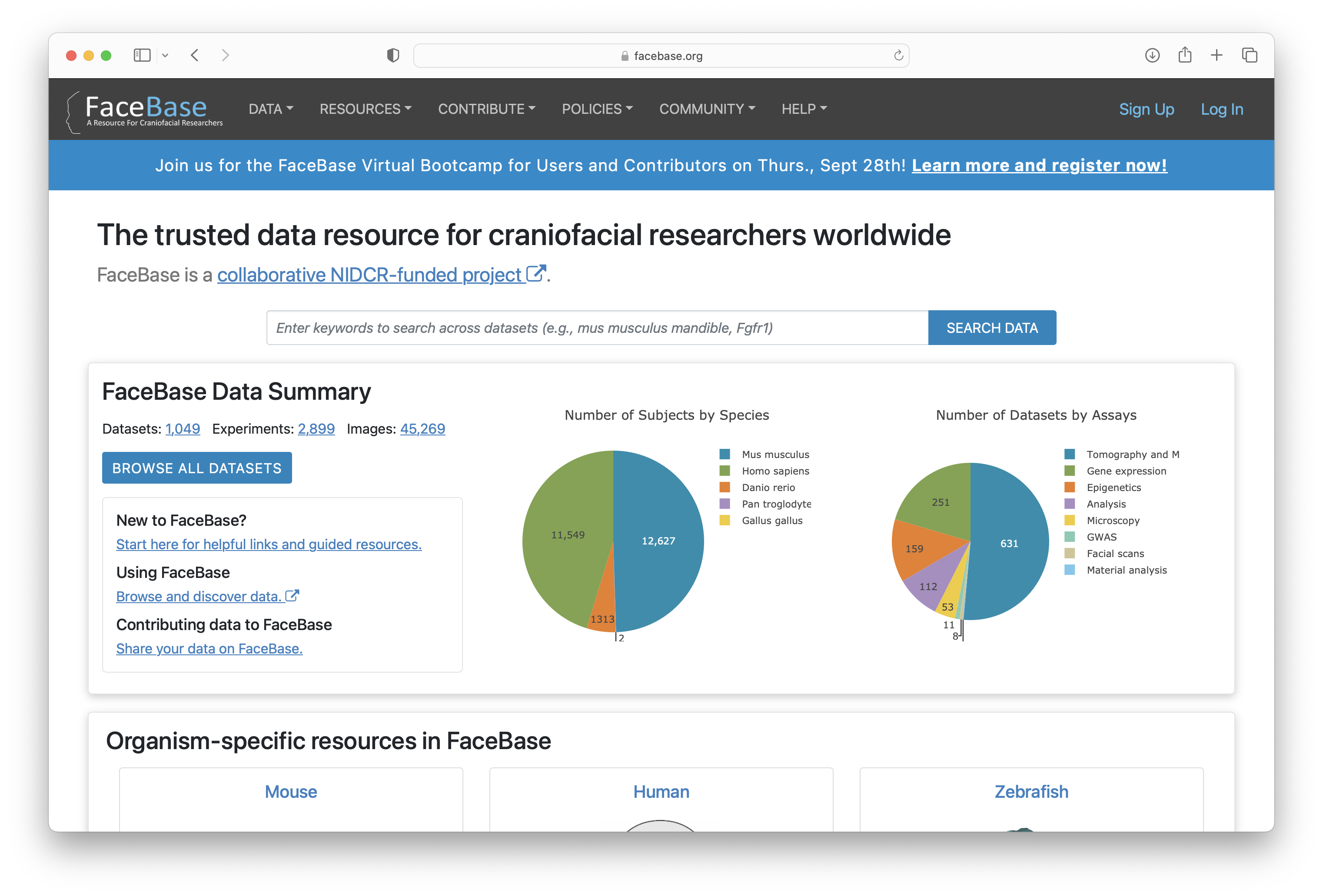 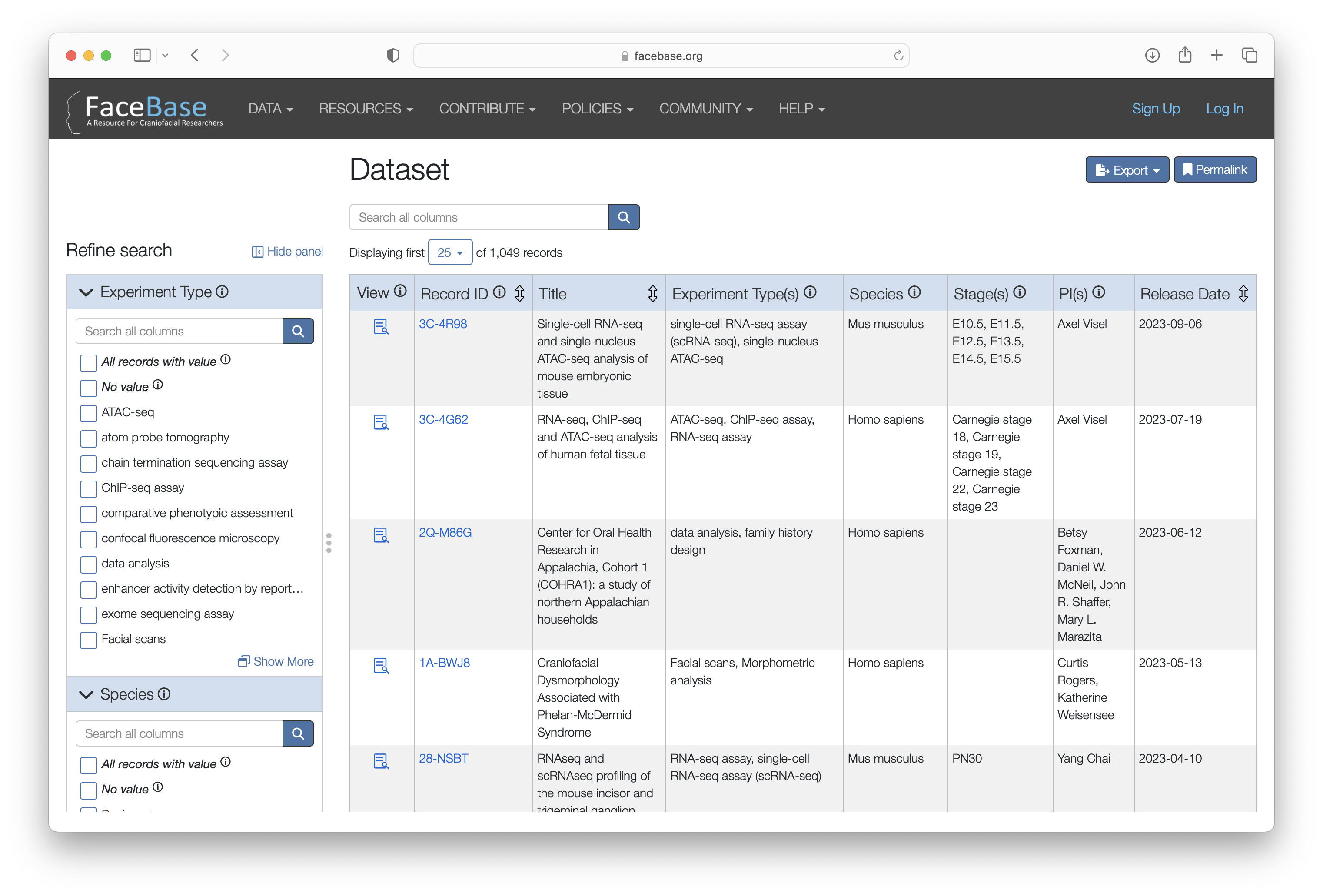 Guided search through the project-dataset-experiment-biosample data model
Ready for Reuse, Reproducibility, (Re)analysis
Represents the group contributing data, funding, and team members
Describe or reference protocol(s)
Collection of data and metadata
Specifies assay type, protocol used, instruments, etc for each experiment.
Provides details about the tissue: species, genotype, age stage, anatomy, etc.
Collects data output: imaging, microscopy, sequencing and others…
Based on “FAIR data” principles, for increased scientific utility
[Speaker Notes: Q: Sharing PPT in a dataset]
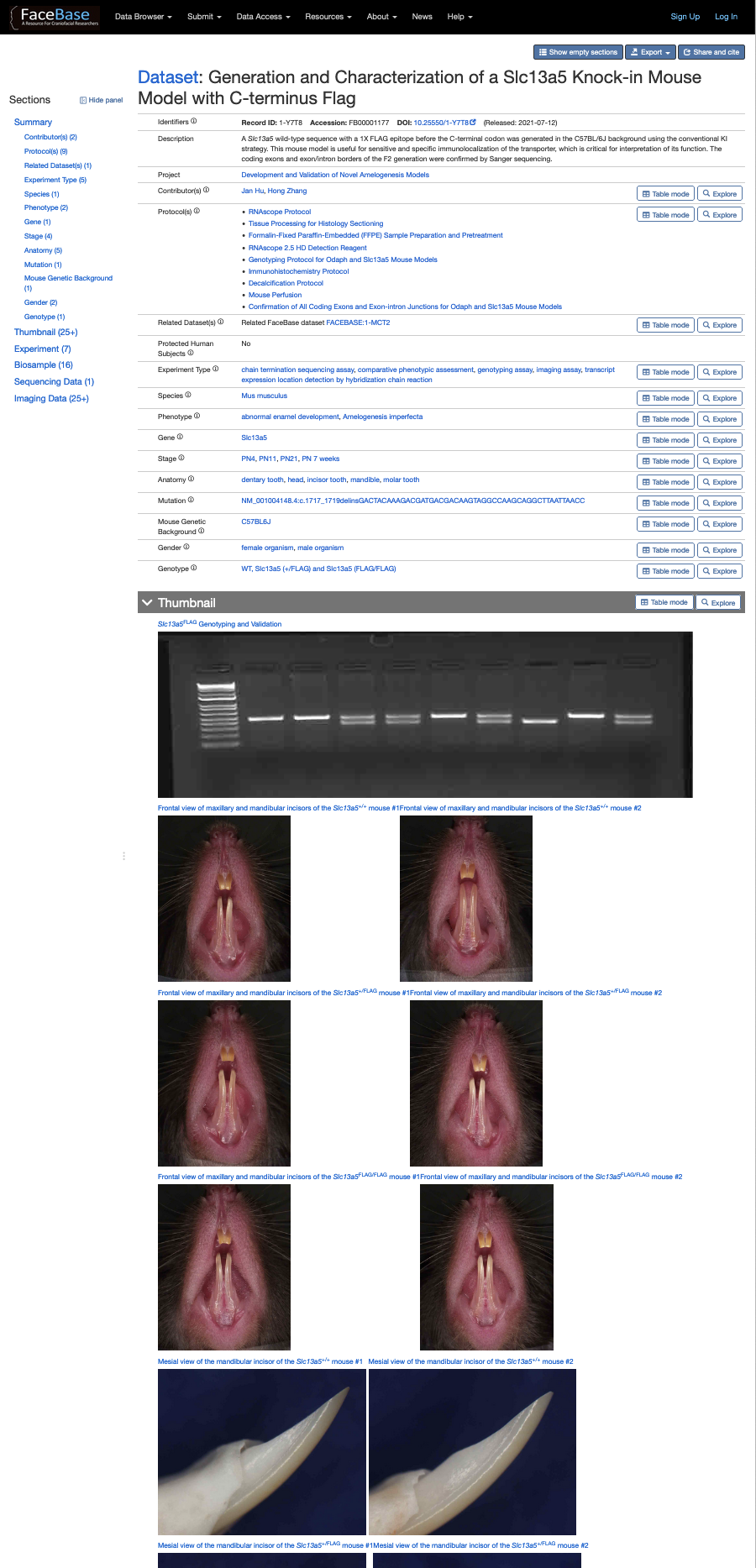 Review of Dataset Display
Persistent Identifiers (e.g., Digital Object Identifiers)
Protocols
Keywords
Standardized Terminology
Additional Details
[Speaker Notes: Q: Cross-reference data submitted to another site/repository/database]
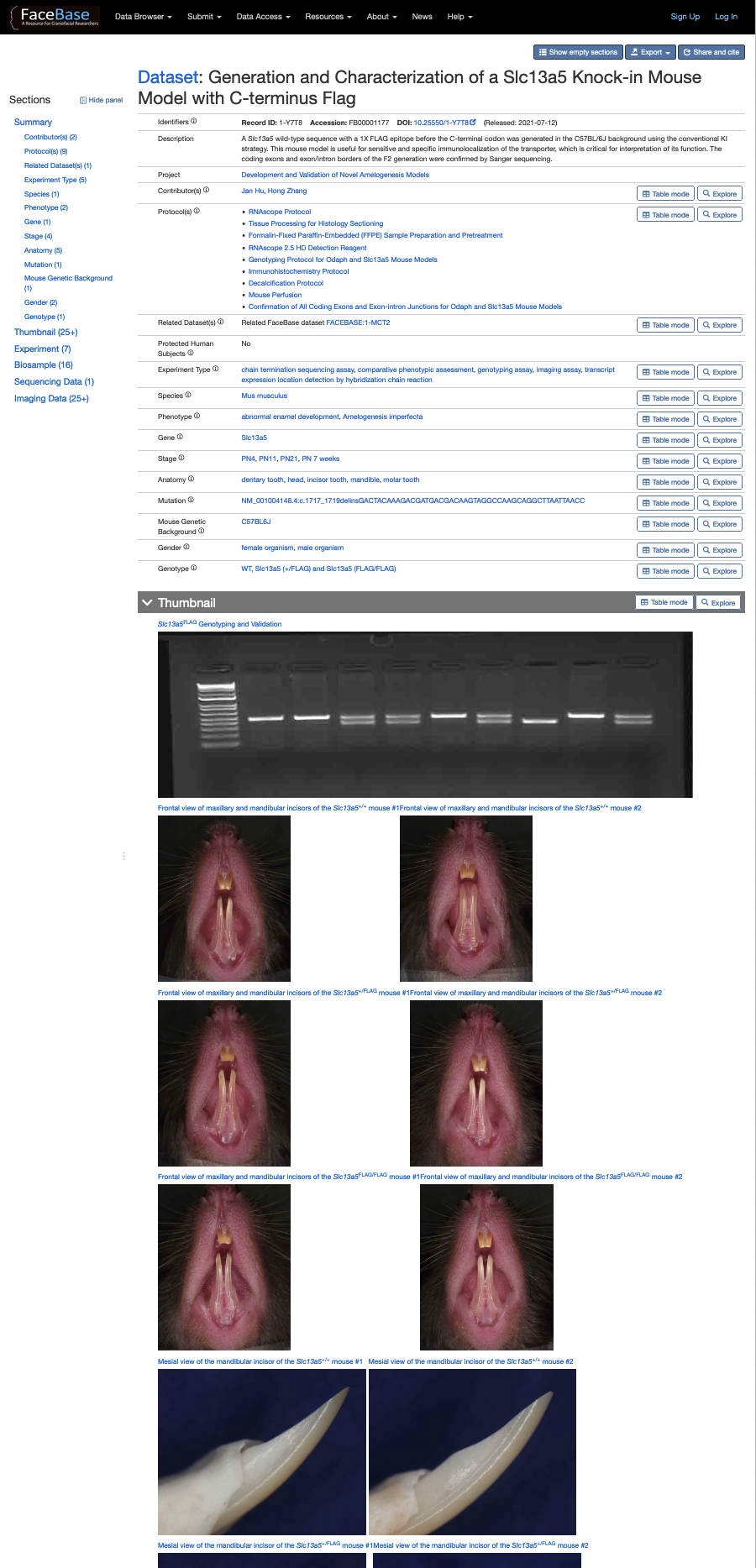 Citing Datasets In Publications
Citable Data IDs:
Globally-unique
Persistent
Actionable
Versioned
Publishable

Cite data as you would any other work that you use
Always include the DOI! 
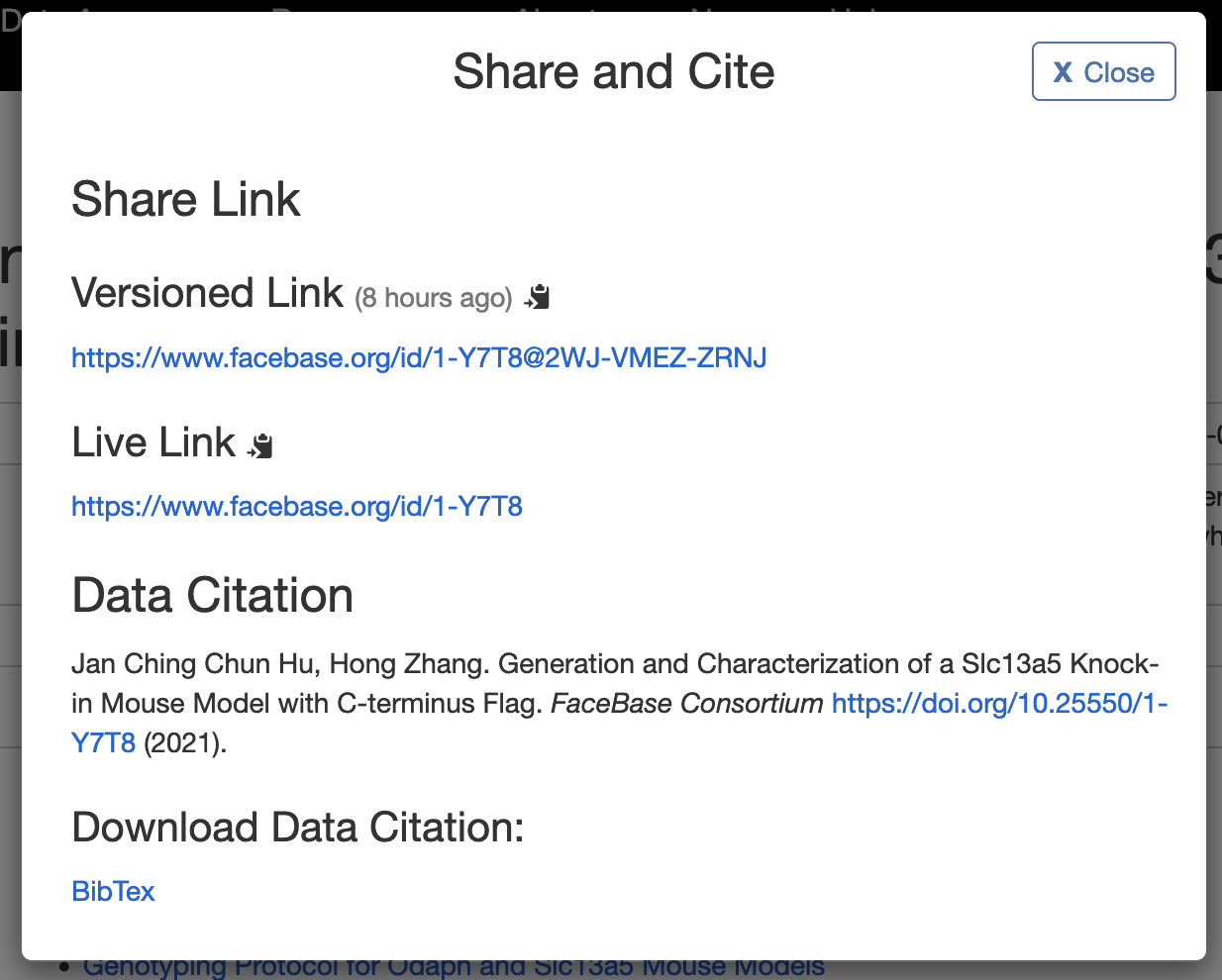 Recommended Citation Format for Data
[Speaker Notes: Q: Publication/citation, conflicts with later publications]
DEMONSTRATION
General Search
www.facebase.org  Search Data OR Browse All Datasets
Image Search
www.facebase.org  Data  Images
Visualization Examples
Image Volume
https://www.facebase.org/id/TKT (skull)
https://www.facebase.org/id/1-SXC4 (dental)
Histology
https://www.facebase.org/id/1-W96W
Surface Model/Mesh
https://www.facebase.org/id/1-YQK8 
Genome Browser
https://www.facebase.org/id/TMJ
https://www.facebase.org/id/1-7780
Single Cell
https://www.facebase.org/id/R-PPWJ 
https://www.facebase.org/id/V-J7QP (direct)
[Speaker Notes: Single Cell + Mandible + Mandibular Process]